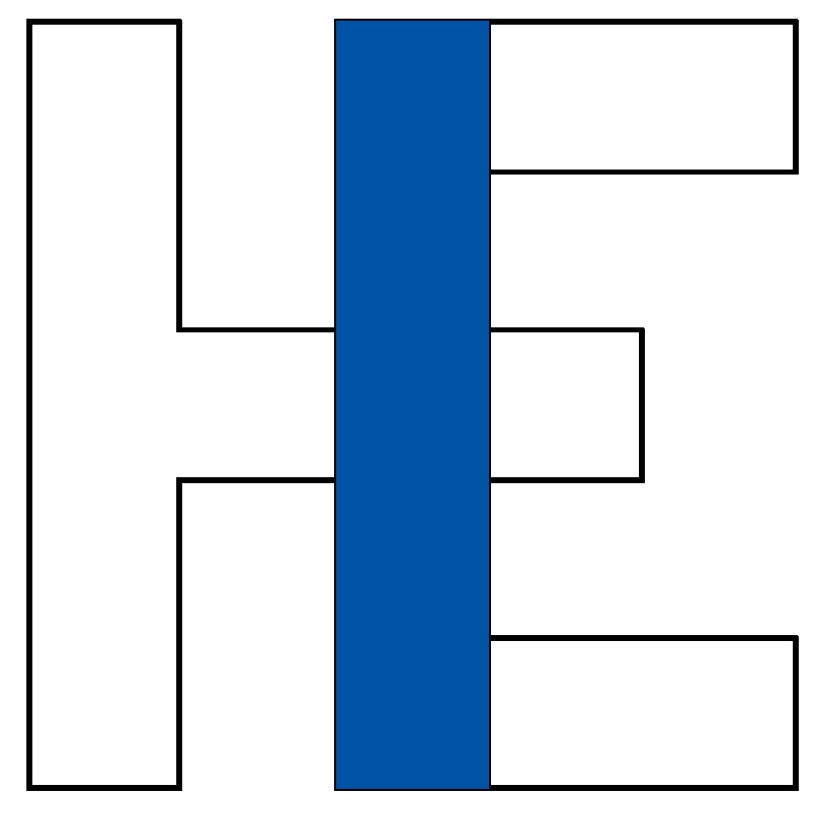 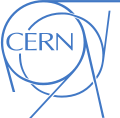 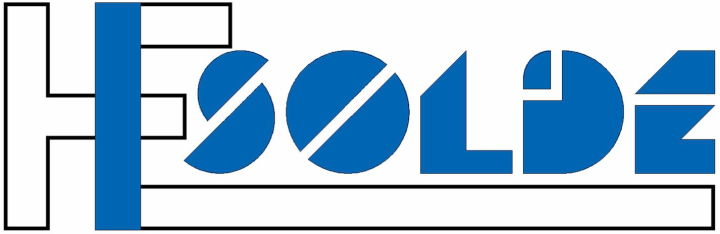 HIE-ISOLDE Project
Y. Kadi (EN-STI)
On behalf of the HIE-ISOLDE Coordination team
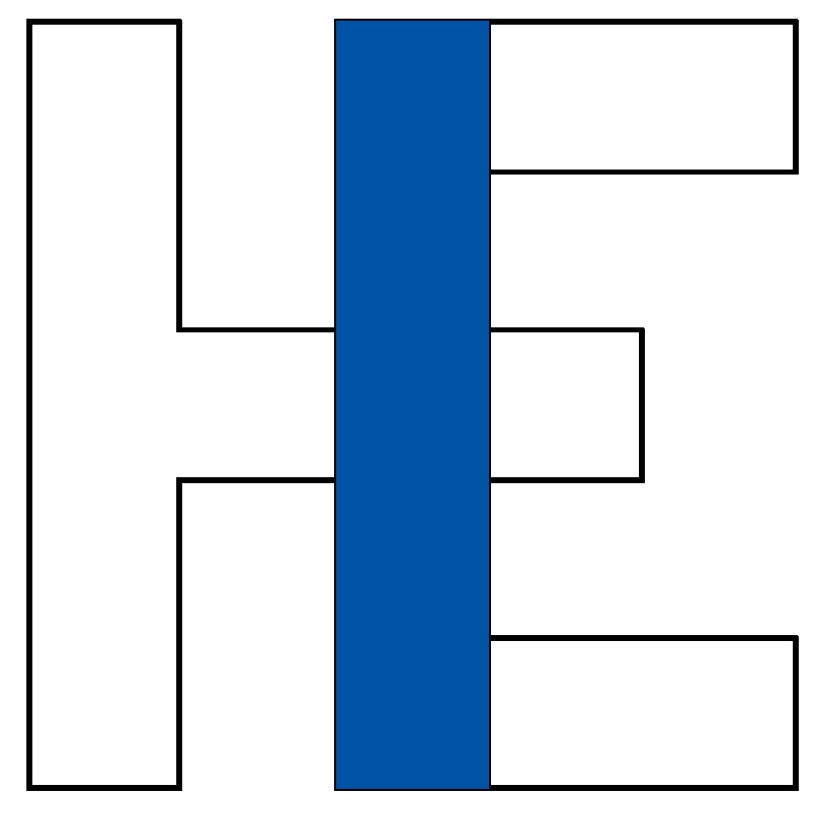 Overview
HIE-ISOLDE Proposal
Project Breakdown Structure
Schedule
Budget and Manpower Estimates
Status of External Funding
Status of HIE-ISOLDE
Summary
Y. Kadi   							ISCC Novenber 16, 2009
Y. Kadi HIE-ISOLDE Proposal, IEFC, August 21, 2009
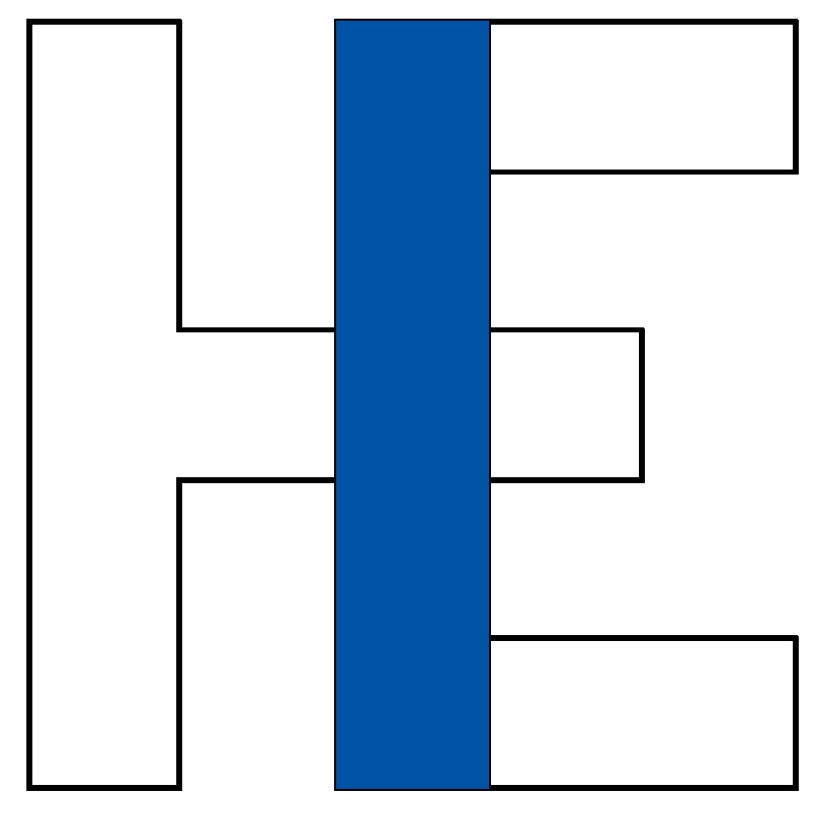 The HIE-ISOLDE Proposal
The High Intensity and Energy (HIE) ISOLDE proposal presented today for approval builds on the success of the REX-ISOLDE post accelerator and will focus on an upgrade of the REX facility that shall make available a higher final energy (10 MeV/u) and several intermediate energy levels improving the flexibility of the ISOLDE facility
In order to cope with the limited resources available, the design study of the target and front-end part of ISOLDE to fully profit from upgrades of the existing CERN proton injectors, e.g. faster cycling of the PS Booster, LINAC4   (10 kW) and later LP-SPL (30 kW) is proposed to be delayed and eventually re-analyzed in 2012.
Y. Kadi   							ISCC Novenber 16, 2009
Y. Kadi HIE-ISOLDE Proposal, IEFC, August 21, 2009
The Scope of the Project
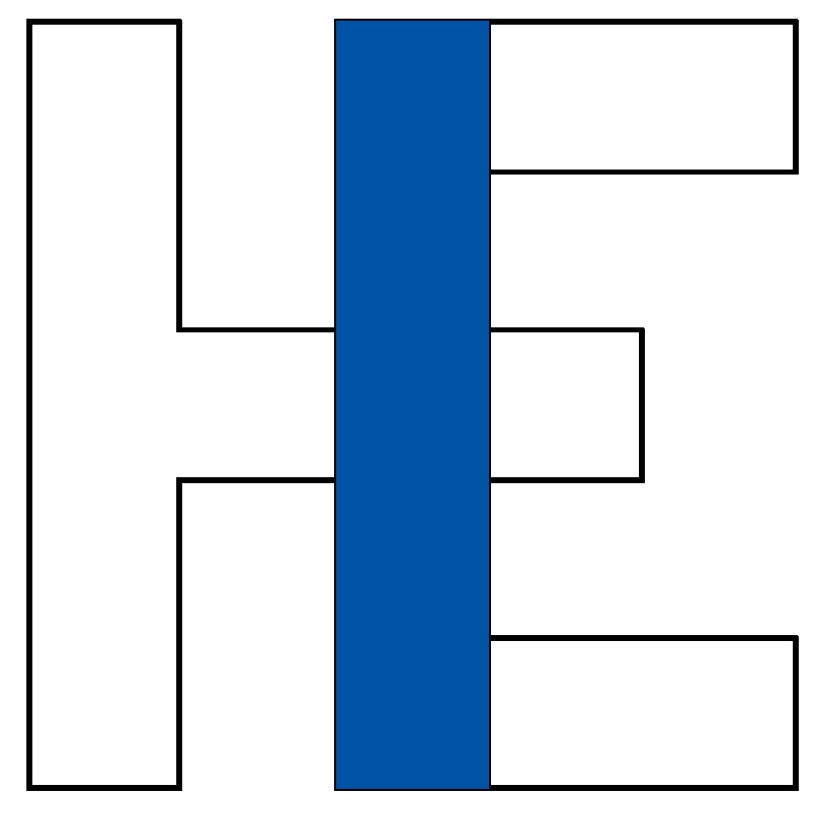 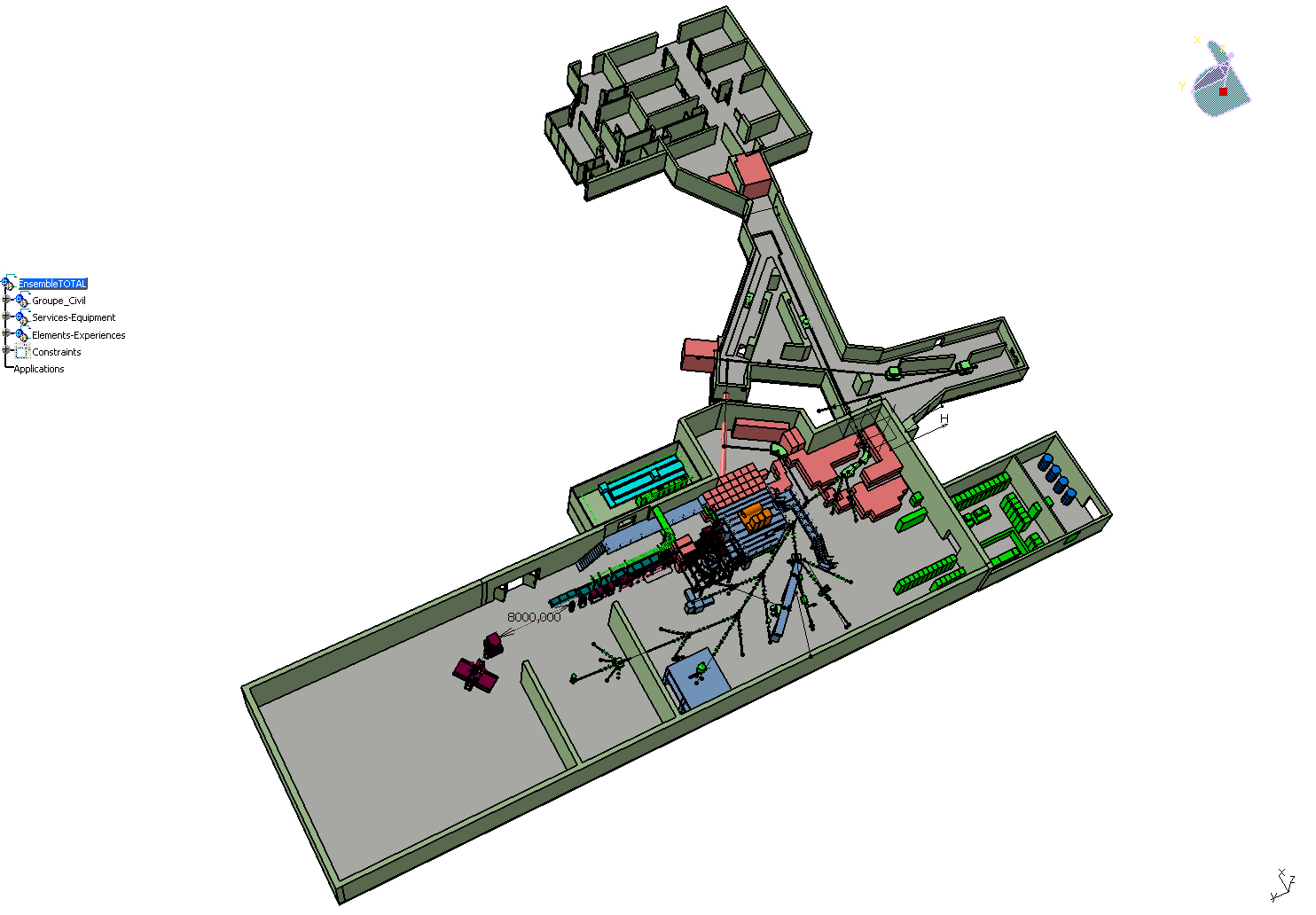 Intensity Upgrade:
Design Study of target Area, Class-A Lab and beam lines
Energy Upgrade:
Construction of SC Linac
 & service building
Solid state laser, prototype RFQ cooler for beam purification and quality improvement (complete)
Prototyping of linac cavities (ongoing), energy upgrade up to 5.5 MeV/u 
Installation of cryogenic infrastructure
Energy upgrade to 10 MeV/u,
Design study of the intensity upgrade for SPL beams
Y. Kadi   							ISCC Novenber 16, 2009
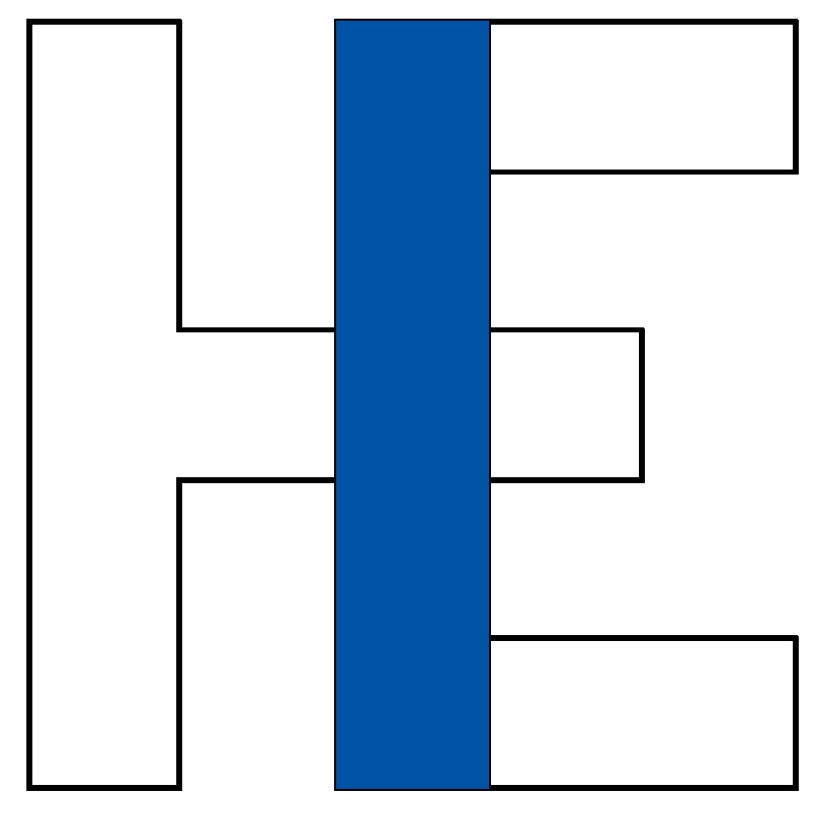 Project Breakdown Structure Overview
Y. Kadi   							ISCC Novenber 16, 2009
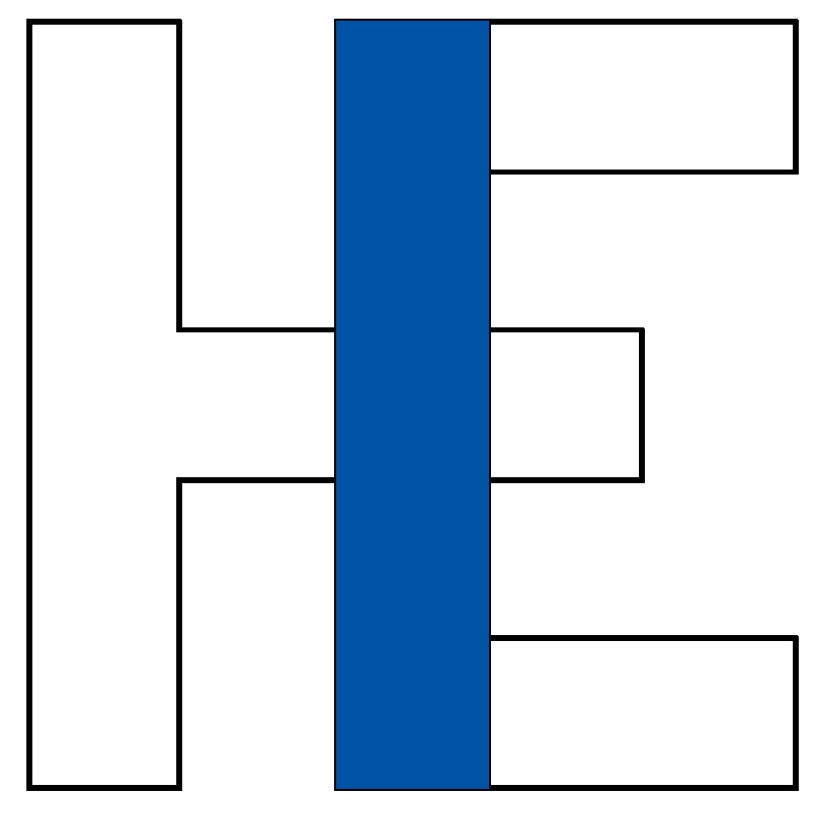 HIE-ISOLDE Schedule
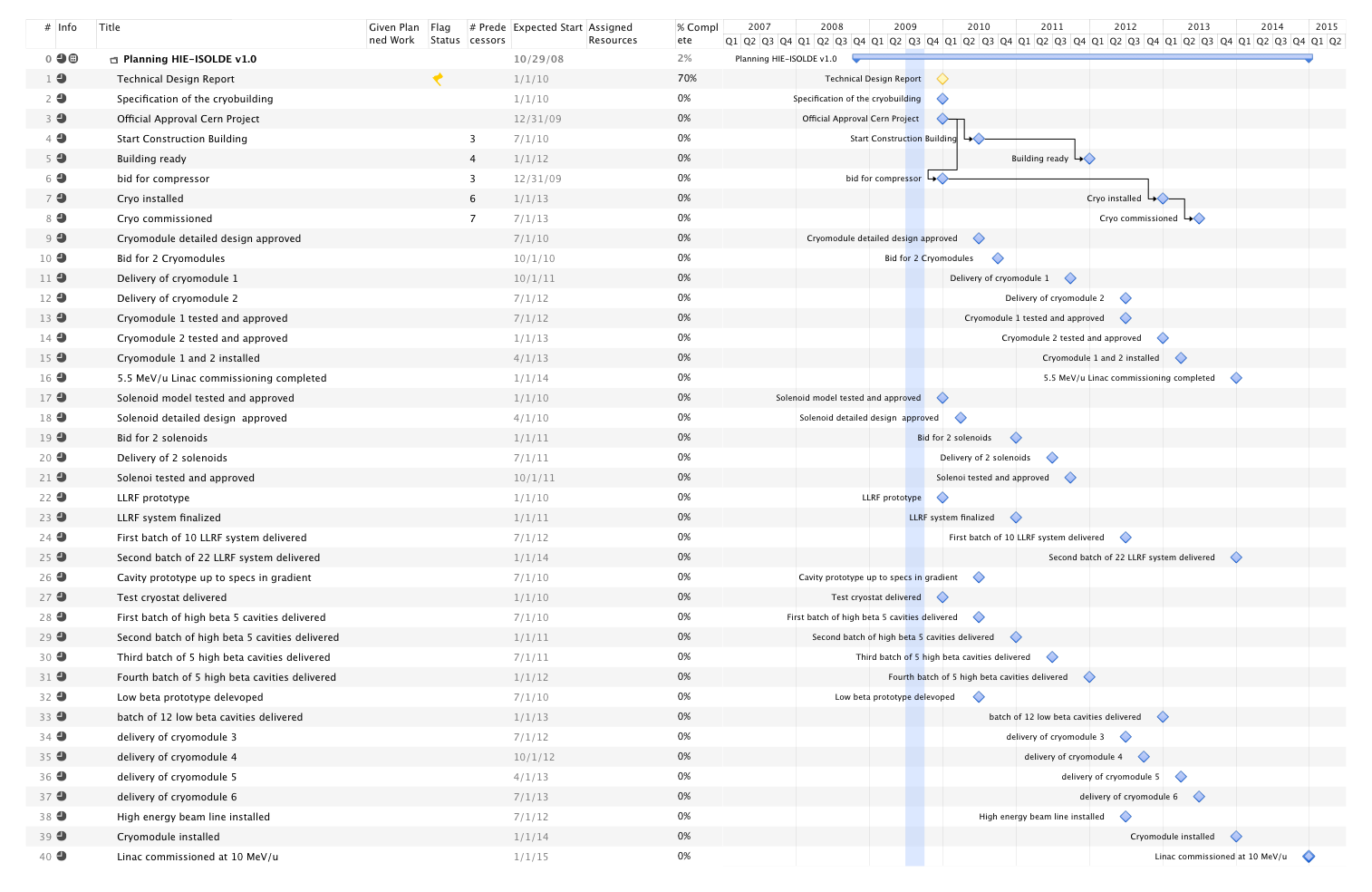 Important milestones for Energy Upgrade:
Start project Jan 1st 2010
Cryogenics building ready  Dec 2011
Installation infrastructures completed Dec 2012
Cryogenics installed and commissioned Jun 2013
High energy beam line (5.5 MeV/u) installed by March 2013
Full Linac (10 MeV/u) installed by Jan 2014
Commissioning completed by June 2014 inline with L4 and PSB commissioning (Oct. 2013 to July 2014)
Y. Kadi   							ISCC Novenber 16, 2009
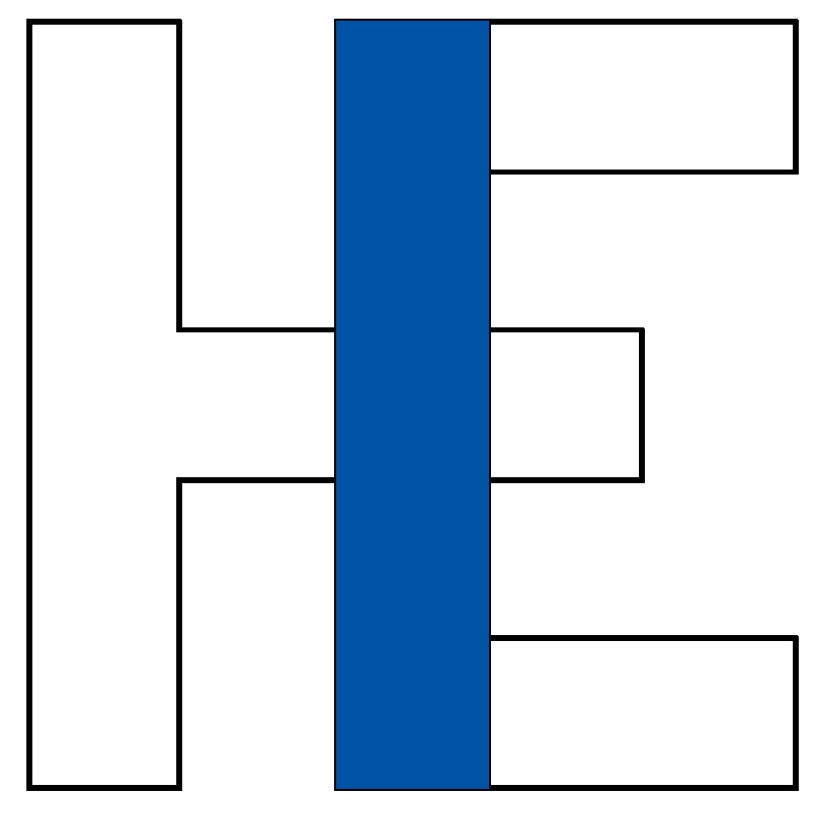 Current Cost Estimate
The current cost of HIE-ISOLDE 1 is 36 MCHF materials and 124 FTE (71 staff + 53 Fellows/Phd)

This includes the beam quality improvement and part of the linac design study & prototyping costs (5 MCHF including FTE) that have already been spent, and necessary consolidation costs. Of the assured external funding (see below) 5 MCHF remains unspent
Y. Kadi   							ISCC Novenber 16, 2009
Cost and Manpower for Linac
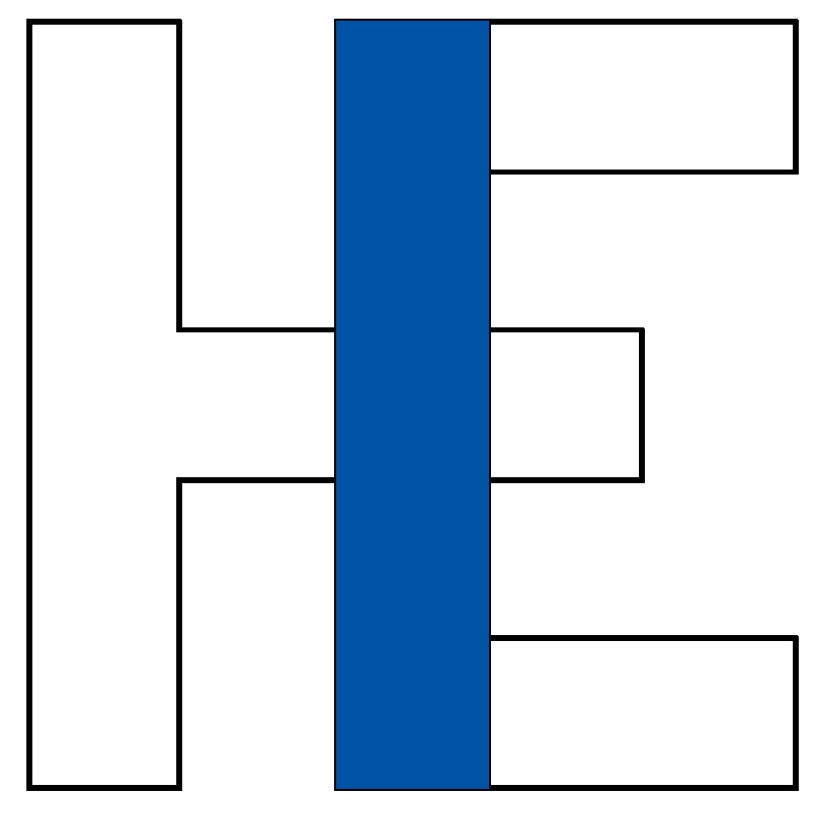 Y. Kadi   							ISCC Novenber 16, 2009
Design Study Cost and Manpower
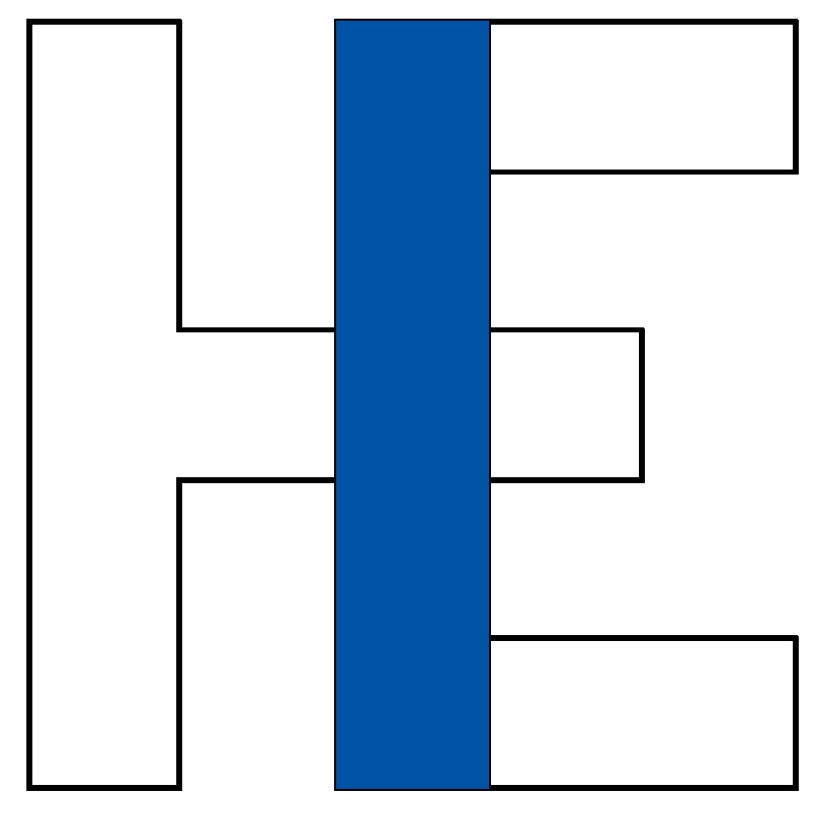 Y. Kadi   							ISCC Novenber 16, 2009
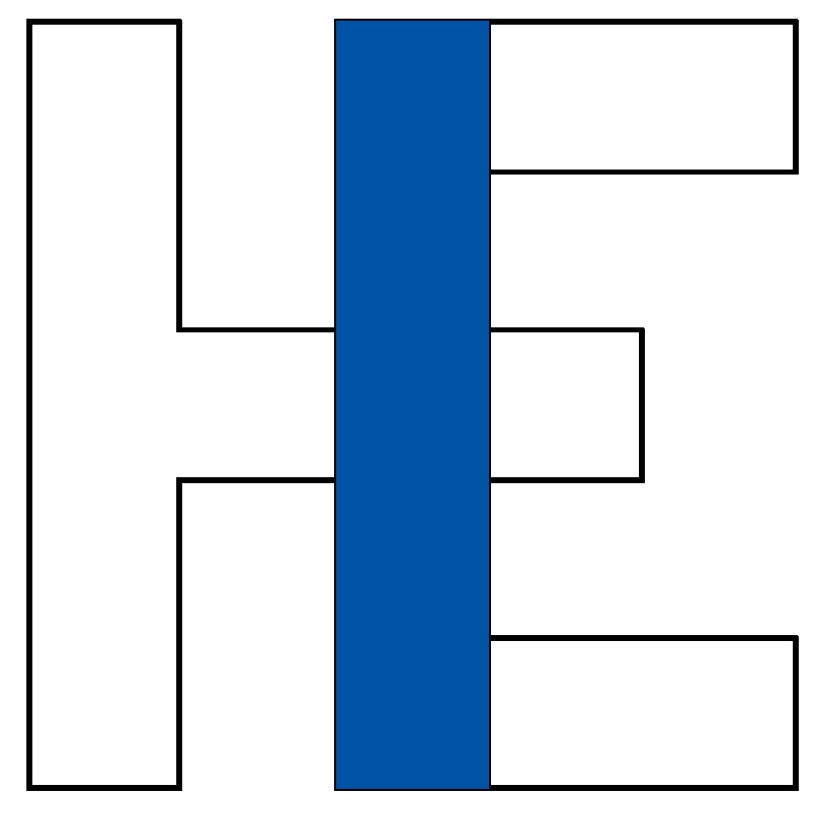 Status of External Funding
Main funds from K.U. Leuven – Belgium (4.3 MCHF + 4 FTE, 1 MCHF + 2 FTE already spent on R&D activity)

Additional funds provided by ISOLDE coll. (2.0 MCHF)

Other beam quality investments (new RILIS, RFQ cooler,…) – funded by Sweden, UK (4 MCHF already spent)

Other opportunities (Scandinavian Interregional Package, KoRIA Project) being explored.

Special Technical Training Program (2 FTE funded by Spain)

Marie-Curie Fellowships within ITN3 (Fall 2010 / 2011 ) – request for 23 fellows for 3 years = 69 FTE’s (deadline Dec. 22, 2009)
Y. Kadi   							ISCC Novenber 16, 2009
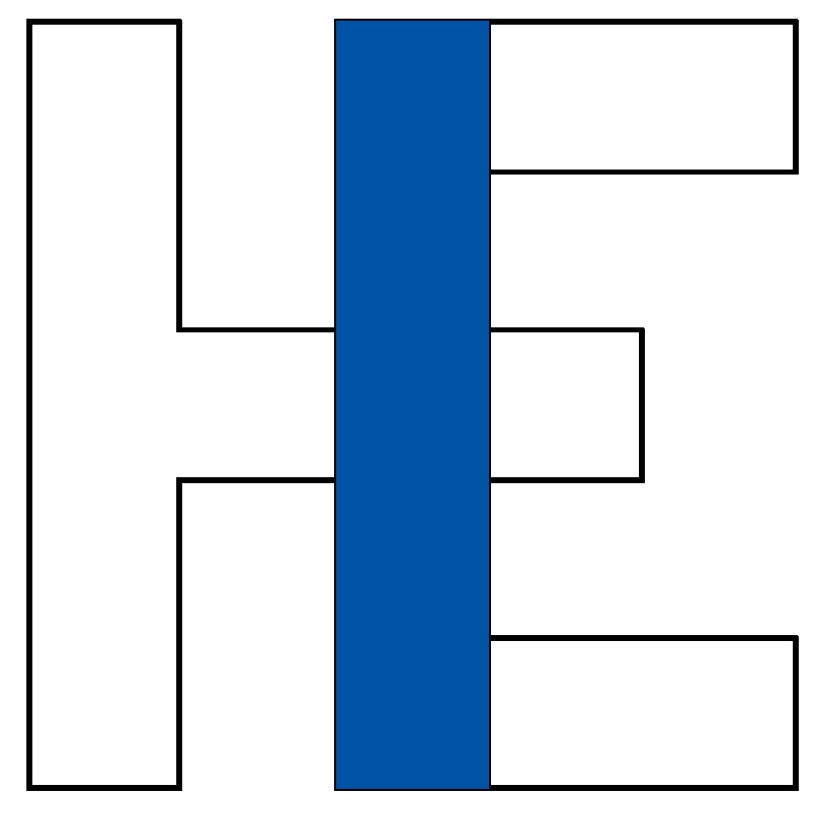 Research Training Themes Addressed by this ITN Proposal
Y. Kadi   							ISCC Novenber 16, 2009
Y. Kadi HIE-ISOLDE Proposal, IEFC, August 21, 2009
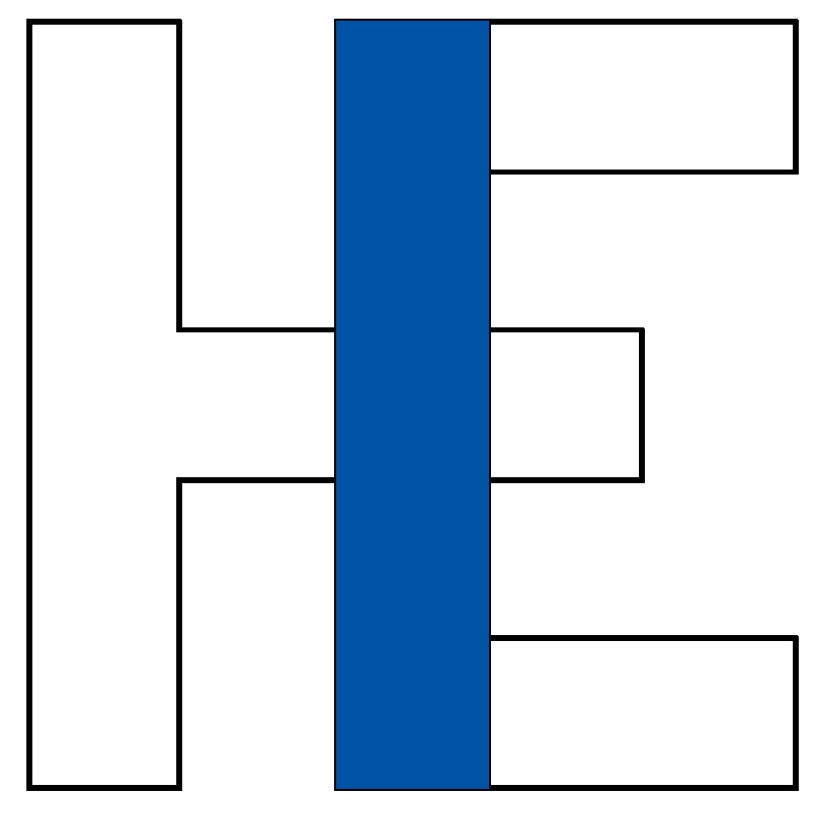 R&D activity on HIE-LINAC
RF – Beam dynamics studies
High b cavity prototype
Copper substrate manufacturing
Chemical etching
Nb sputtering
RF sub-system prototypes
Tuner
Power coupler
SC solenoid prototype
Cryomodule design
In parallel preparation of a test stand for QWR at CERN
Y. Kadi   							ISCC Novenber 16, 2009
Y. Kadi HIE-ISOLDE Proposal, IEFC, August 21, 2009
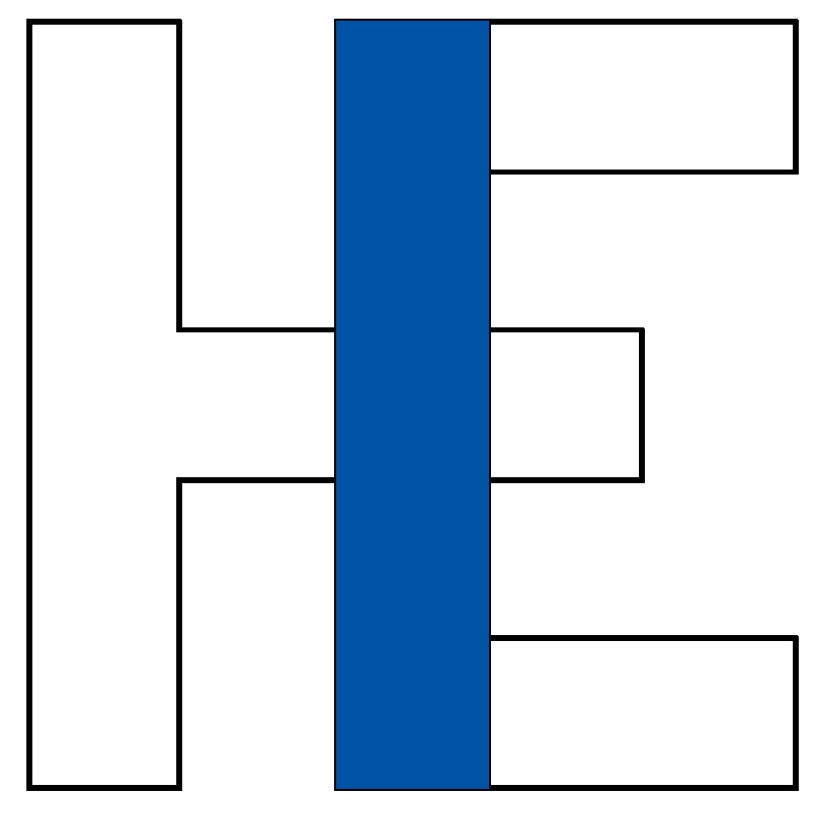 High –beta cavity final welding and cleaning
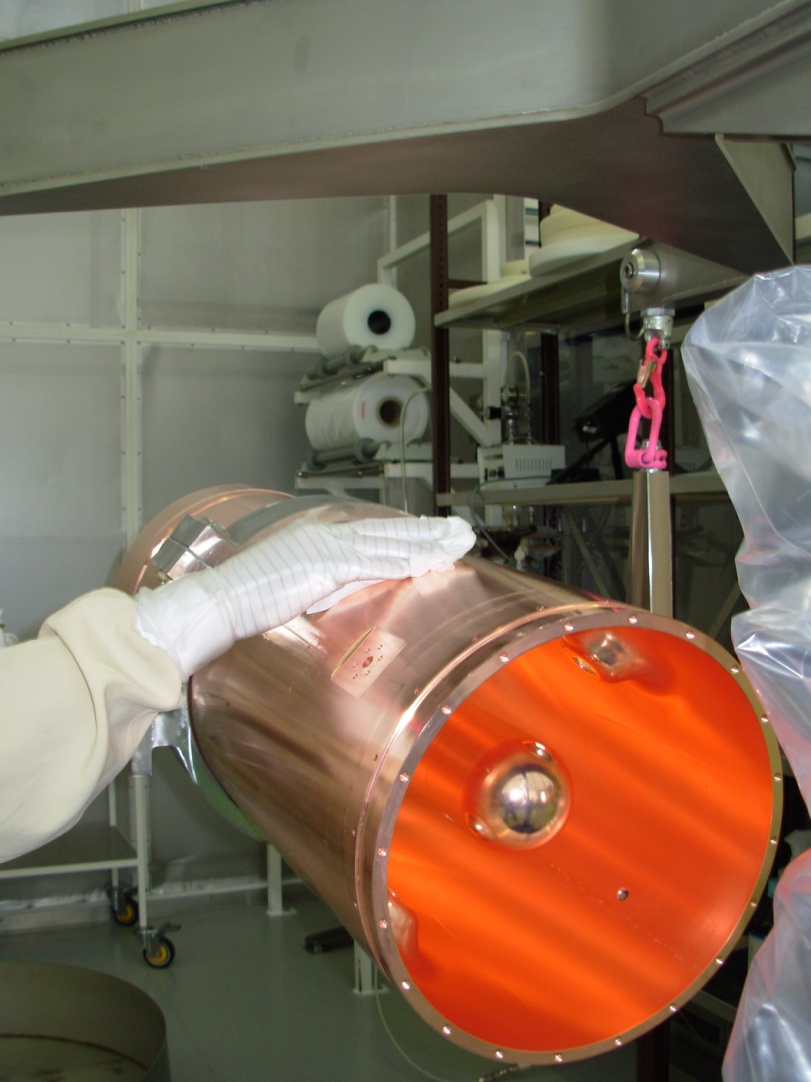 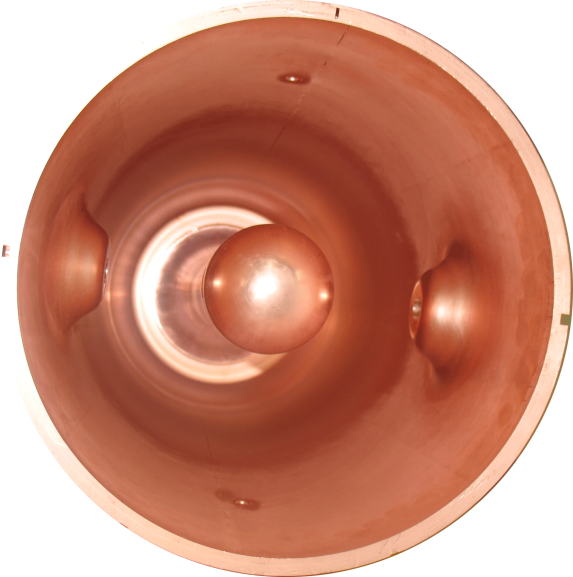 THPPO010
Y. Kadi   							ISCC Novenber 16, 2009
M. Pasini SRF09 Berlin, 20-25.09 2009
[Speaker Notes: Cavity has been sputtered successfully with the magnetron technique (new technique for this kind of cavity geometry)
All the cavity ancillaries are have been designed and are now in fabrication]
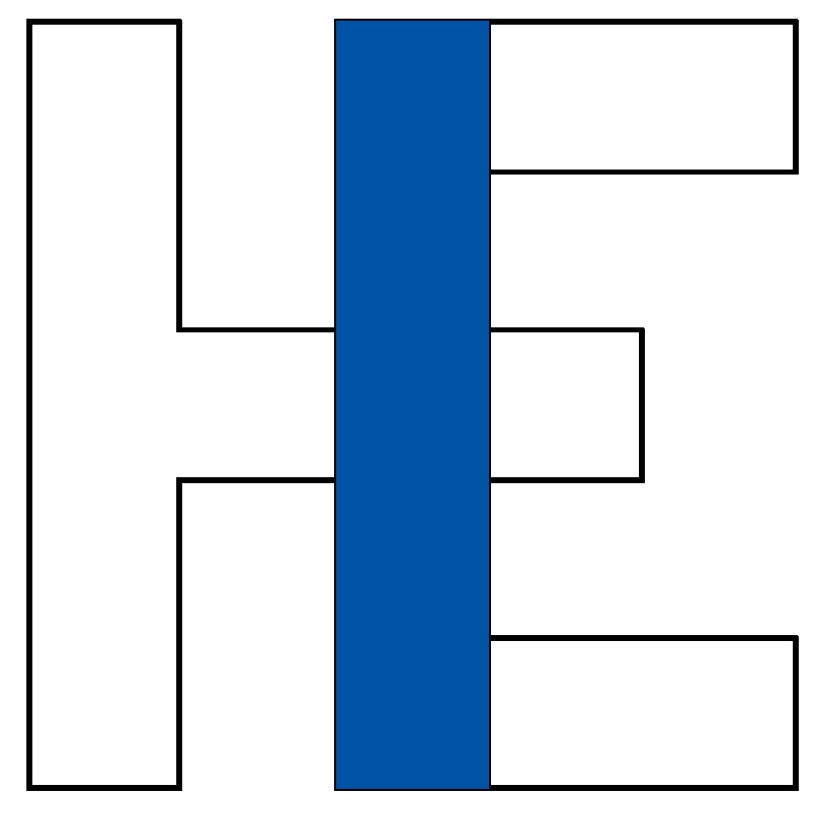 SC solenoid prototype (Nb3-Sn technology)
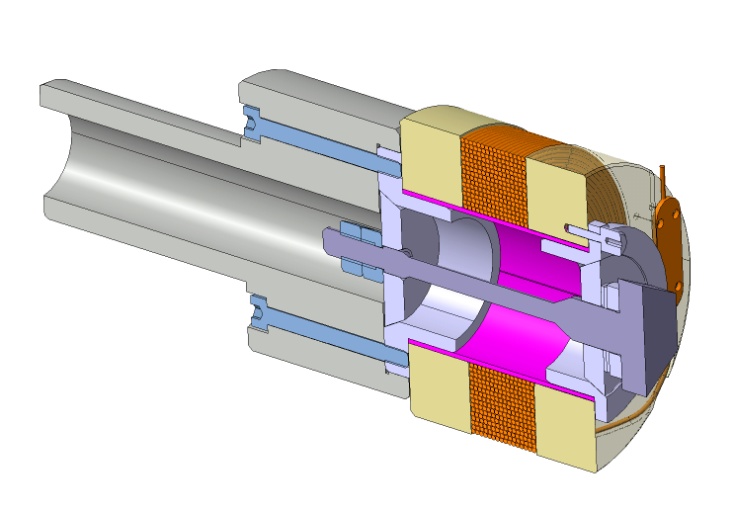 Mechanical drawings for the model are completed
Y. Kadi   							ISCC Novenber 16, 2009
M. Pasini SRF09 Berlin, 20-25.09 2009
[Speaker Notes: Model of the SC solenoid has been constructed test will happen beginning of next year.]
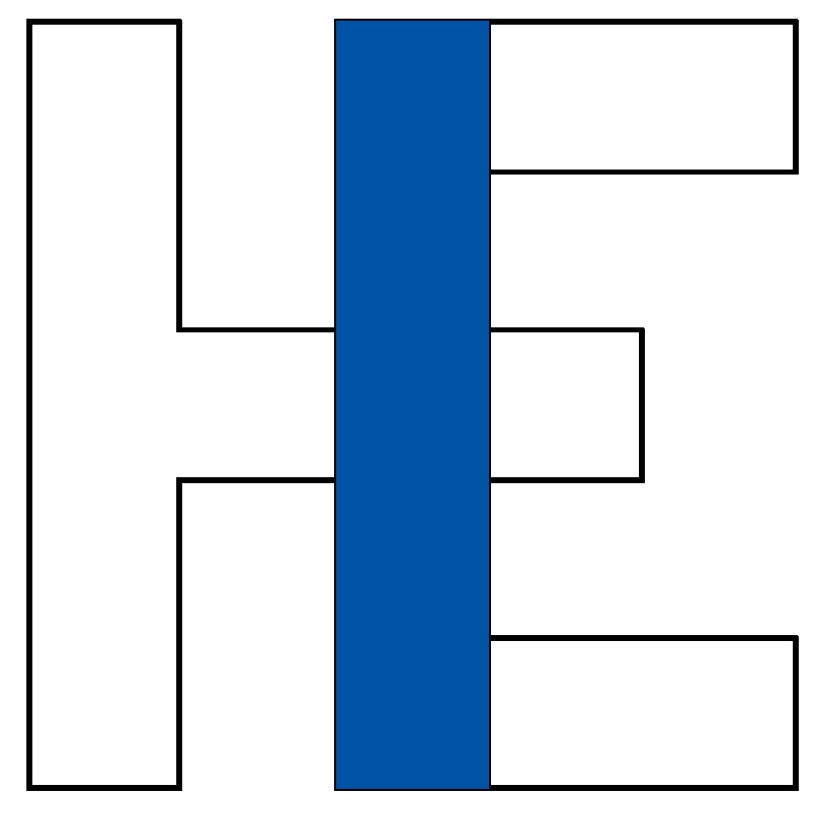 Cryomodule design
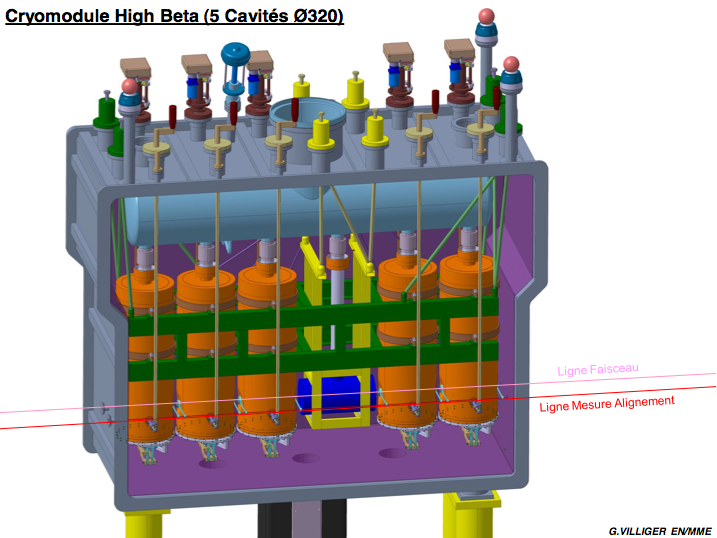 Features:
 Single vacuum cryostat
 Side loading of the cold masses
 Independent alignment of the cavities w.r.t. solenoid
 Heat shield cooled by He cold gas
Y. Kadi   							ISCC Novenber 16, 2009
M. Pasini SRF09 Berlin, 20-25.09 2009
[Speaker Notes: Conceptual design of the cryomodule completed, need to start detailed design]
The HIE-ISOLDE facility
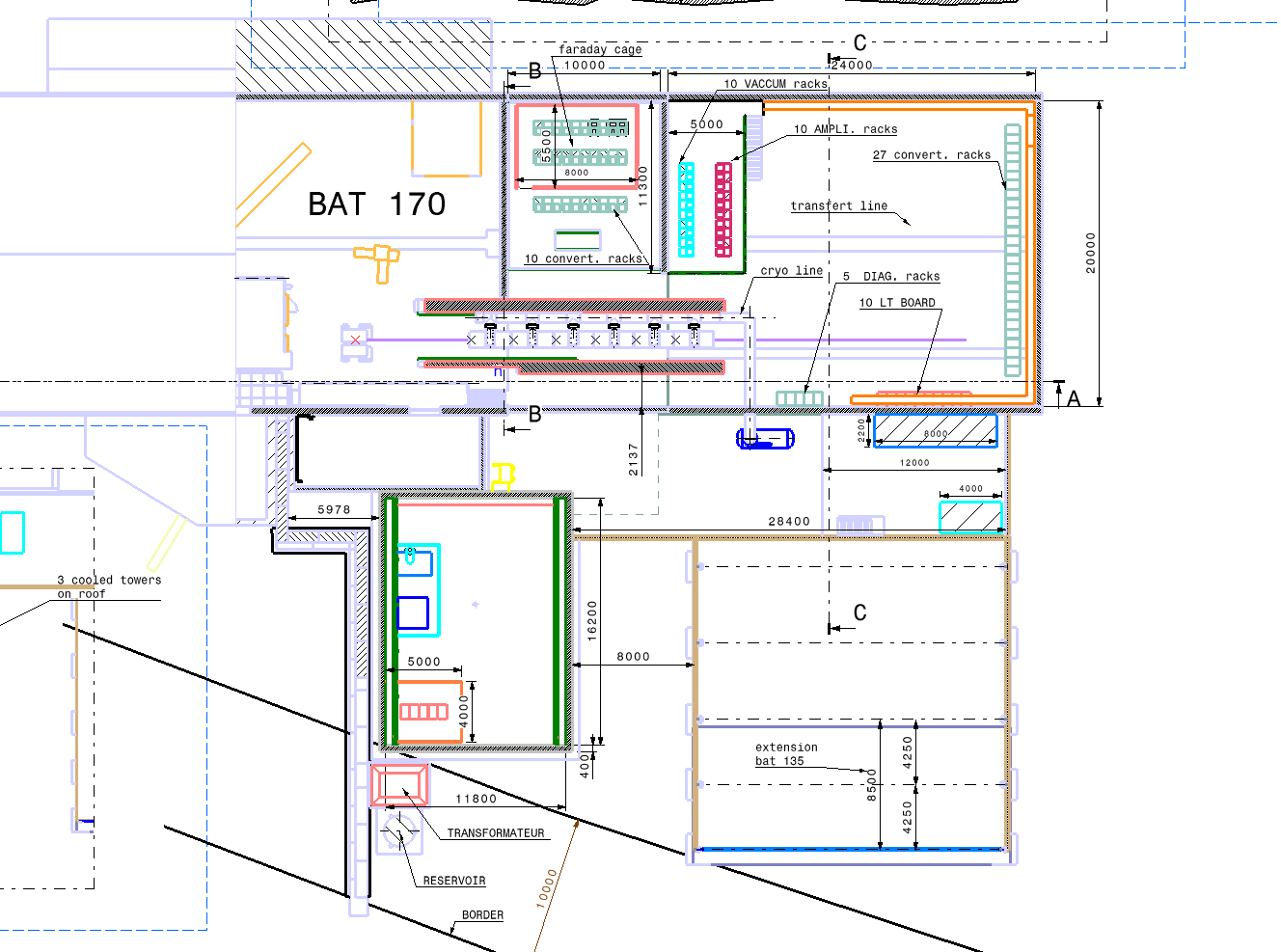 Y. Kadi   							ISCC Novenber 16, 2009
M. Pasini SRF09 Berlin, 20-25.09 2009
[Speaker Notes: Civil engineering study in advanced status. Will be ready to detailed design at the beginning of next year. Construction is expected to last 18 months and will start depending on cash flow available from cern.]
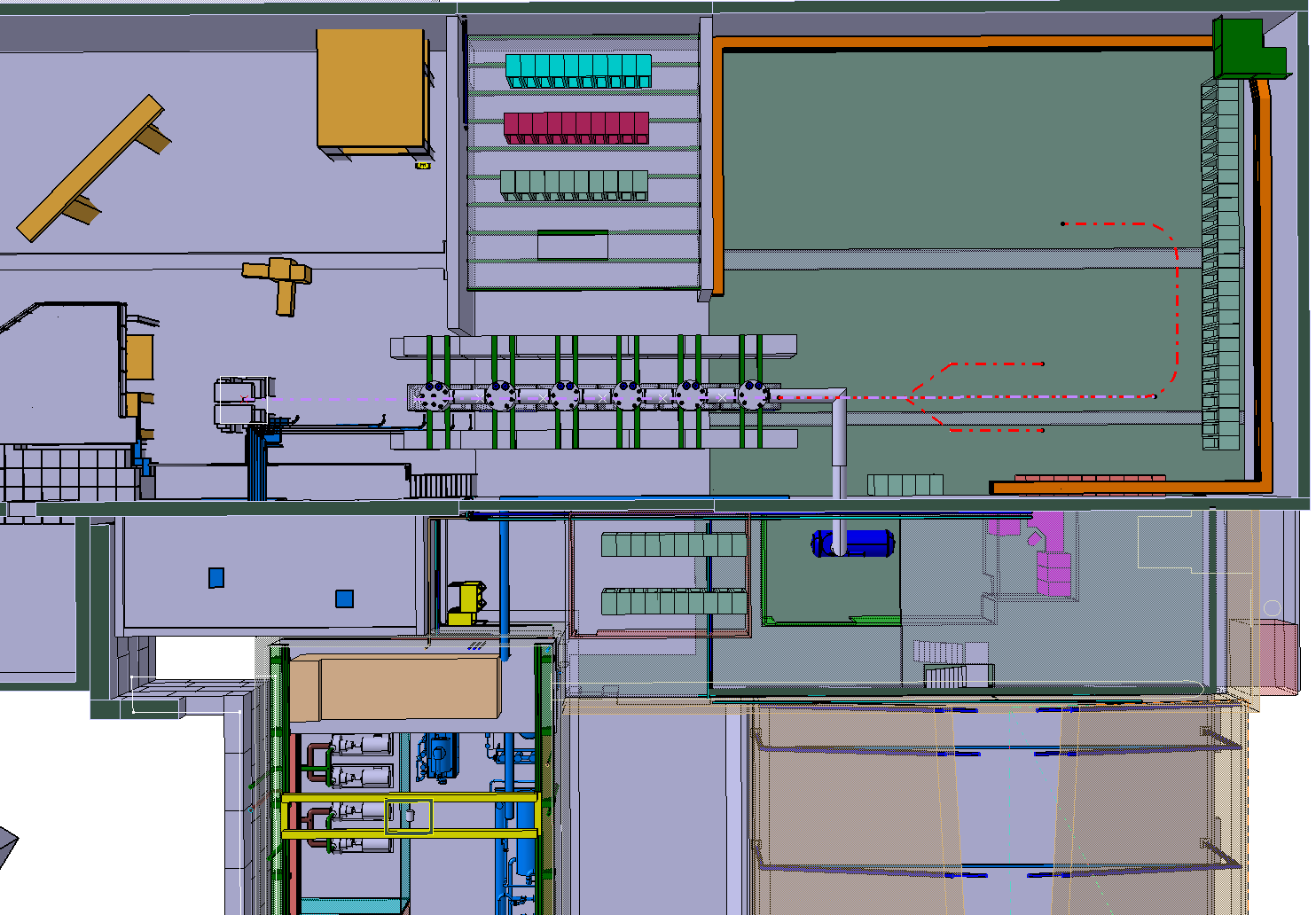 Zone au rez de chaussé libre
Cage de faraday
Y. Kadi   							ISCC Novenber 16, 2009
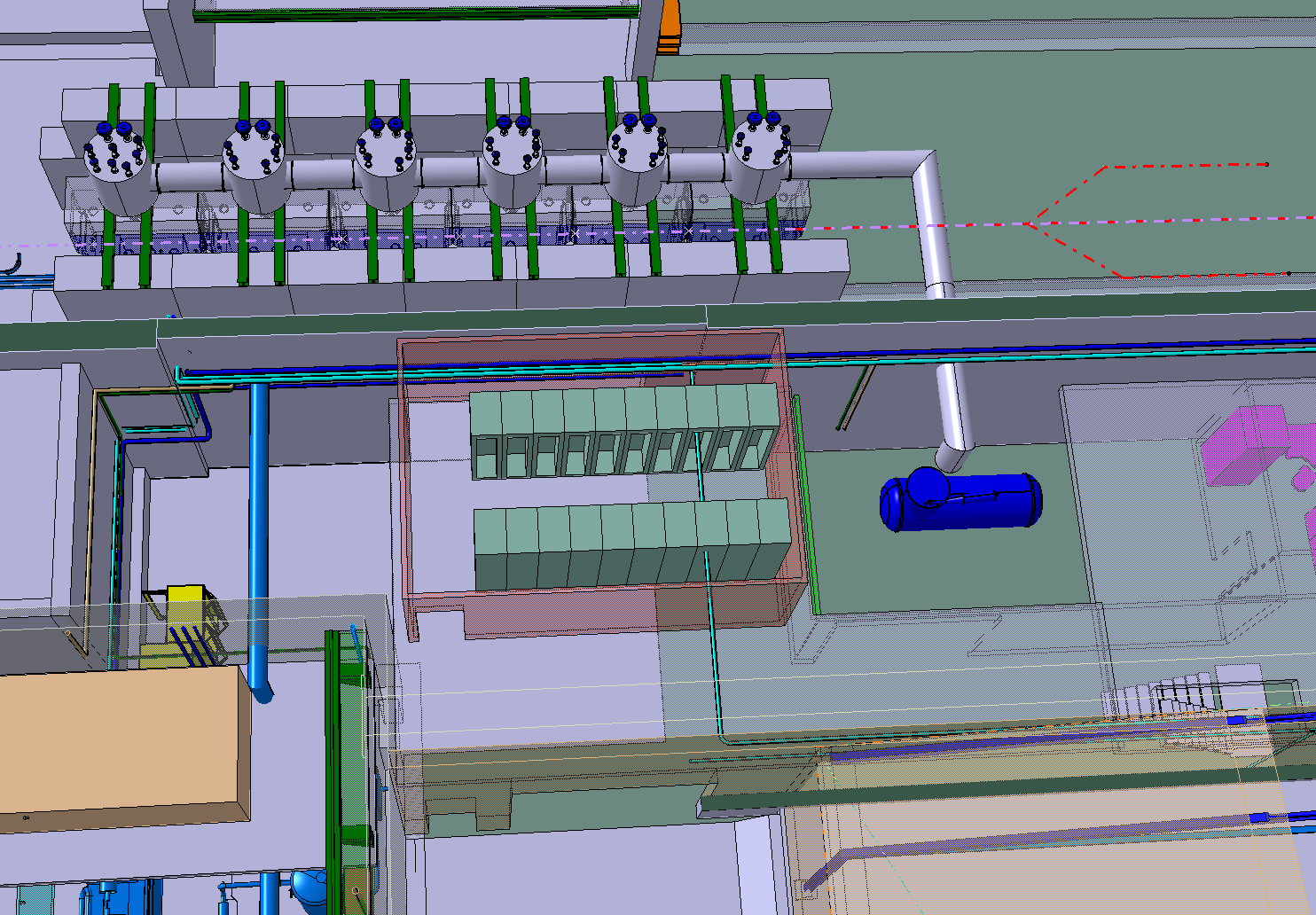 Y. Kadi   							ISCC Novenber 16, 2009
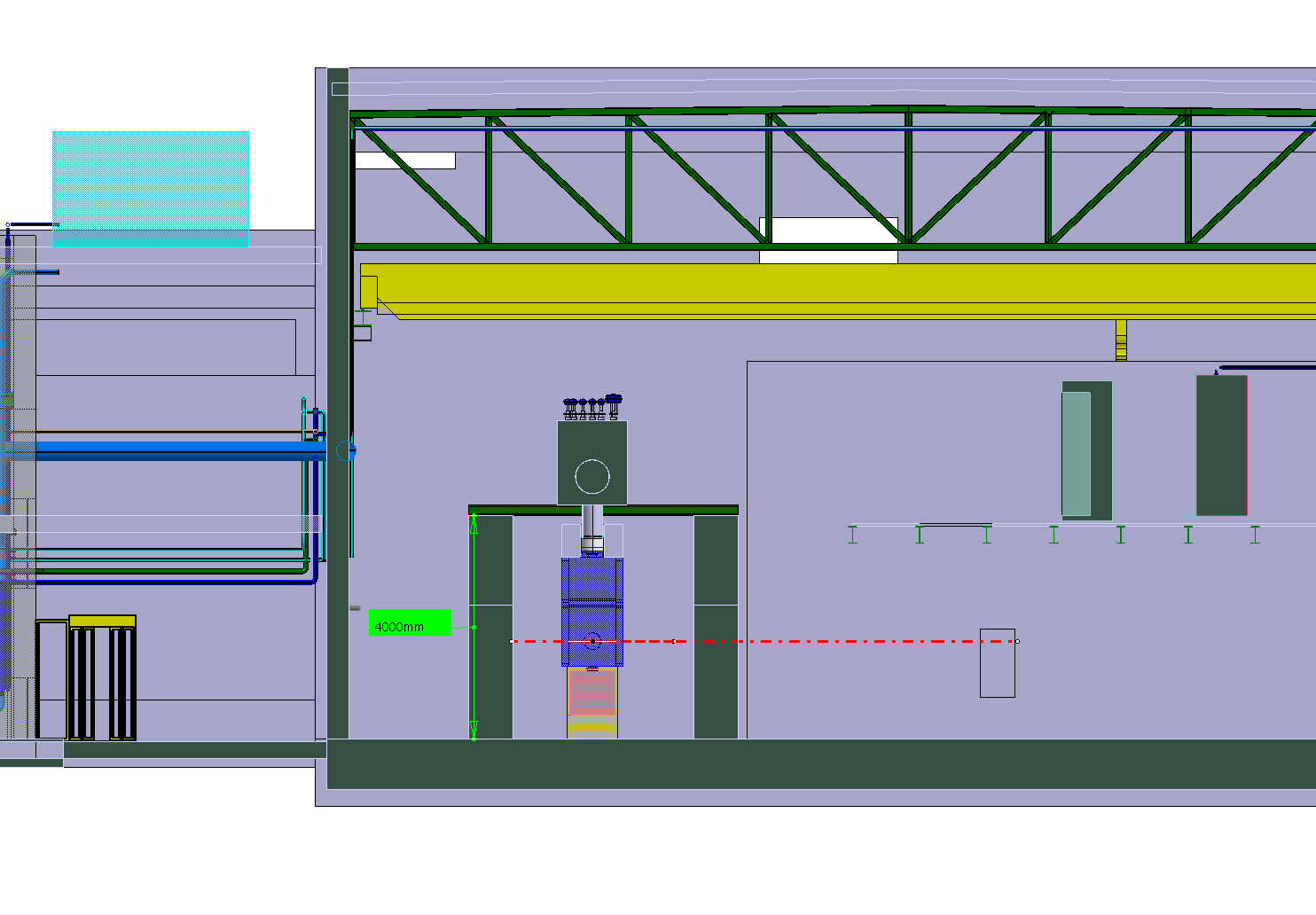 Y. Kadi   							ISCC Novenber 16, 2009
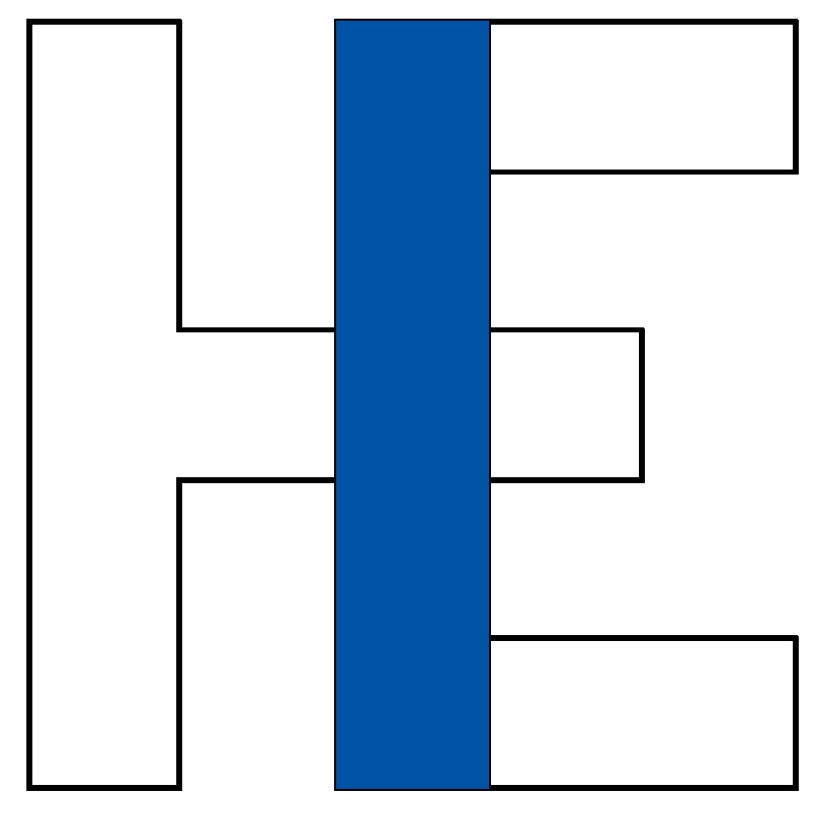 Summary (1/2)
HIE ISOLDE R&D activity is in good health and ongoing:
Cavity prototype completed. Tests to be done @ TRIUMF  before the end of the year
Cryomodule concept design completed, will start detailed design as soon as manpower is available
Preparation of test bench at CERN of QWR resonators (new test cryostat is planned to be ready by Feb/Mar 2010)
Complete Cavity configuration test is planned by the end of 2010.
Y. Kadi   							ISCC Novenber 16, 2009
M. Pasini SRF09 Berlin, 20-25.09 2009
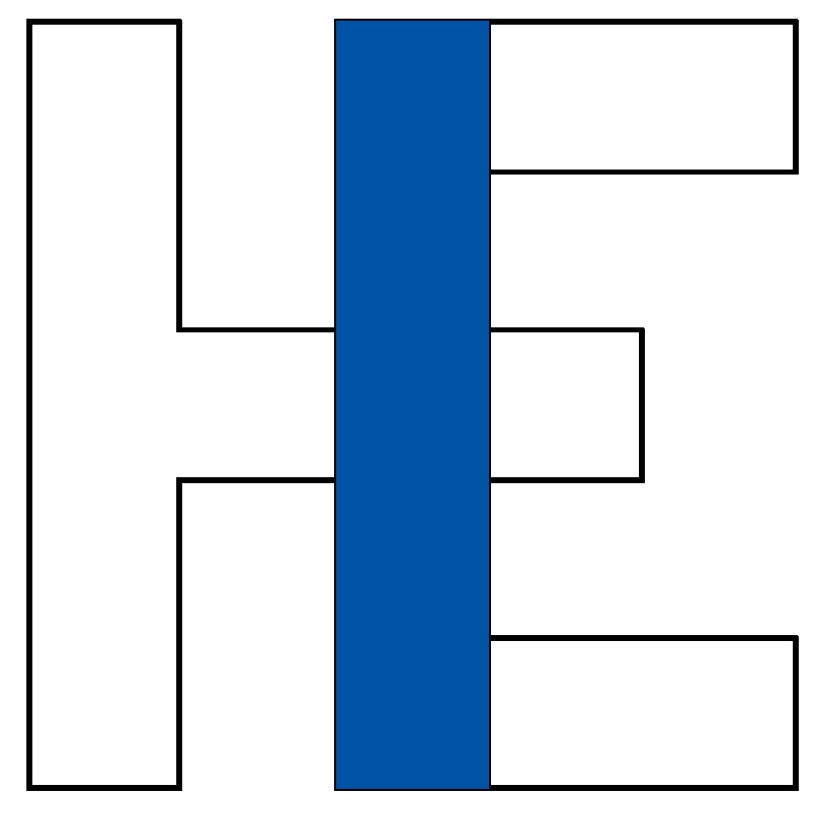 Summary (2/2)
Fellow for RF Cavity Tests => launch fabrication of 5 series cavities (50% paid by SPL)
Fellow for Cryomodule detailed design due by mid-2010
Fellow for radiation protection => validate layout
Prepare Resource-loaded Plan for CERN Management => release resources as early as possible (mid-2010/2011)
If construction starts by mid-2010, then installation and commissioning  of the first 2 cryo-modules for 2013
Y. Kadi   							ISCC Novenber 16, 2009
M. Pasini SRF09 Berlin, 20-25.09 2009
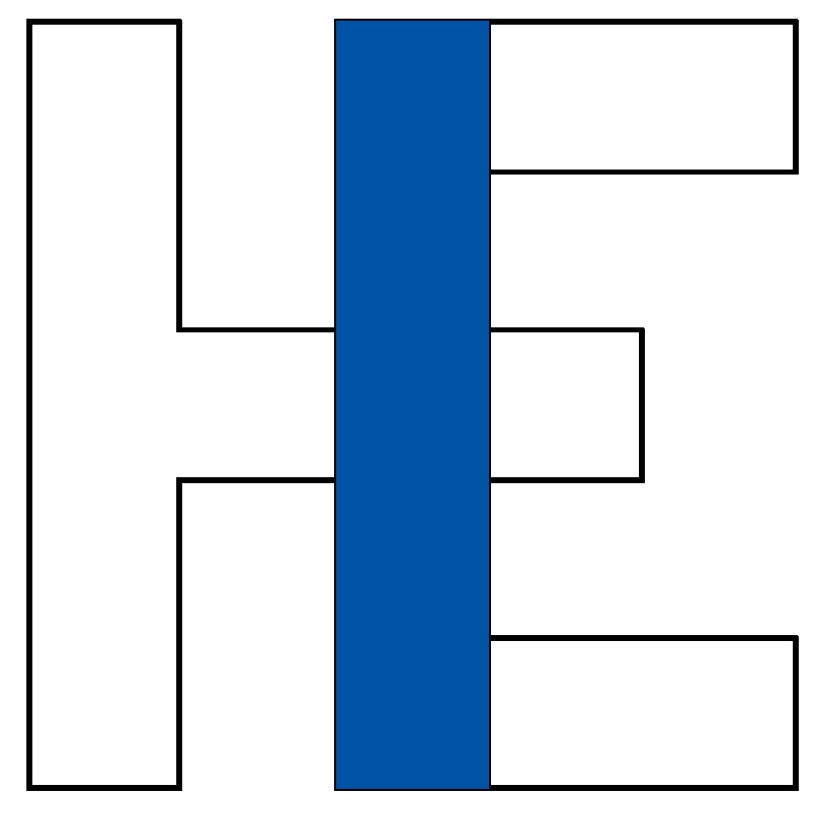 Acknowledgements
The coordination team would like to express their sincere gratitude to all those who have contributed to this project plan.
Y. Kadi   							ISCC Novenber 16, 2009
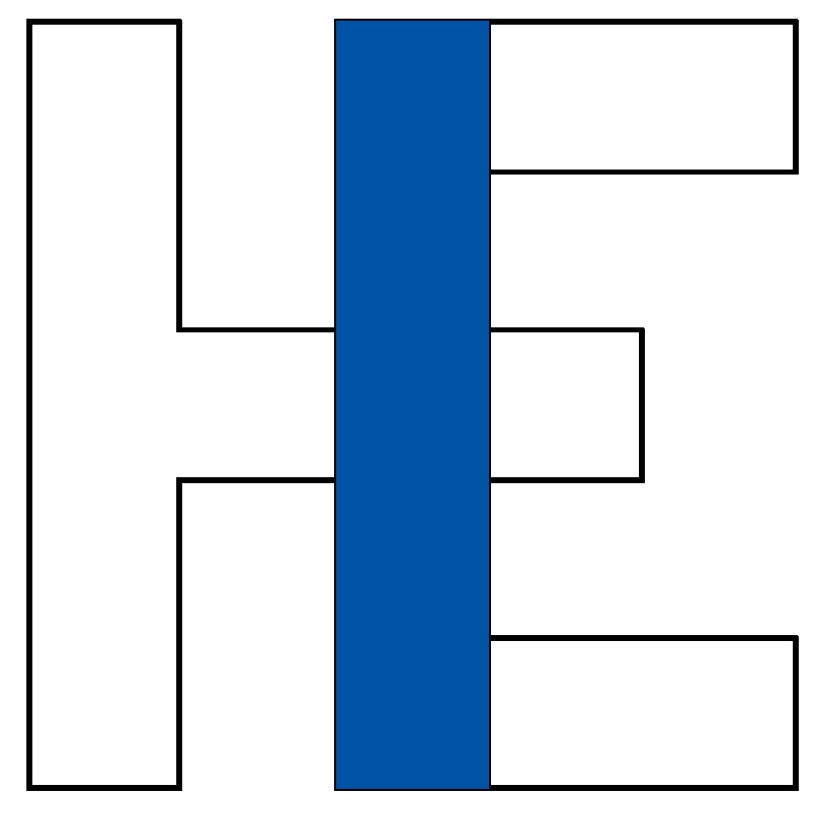 Material Cost Spending Profile
Linac + Infrastructure	28.97 MCHF
Fell/Ass			  	3.72 MCHF 
PhD/TS			 	0.20 MCHF
Y. Kadi   ISCC Novenber 16, 2009
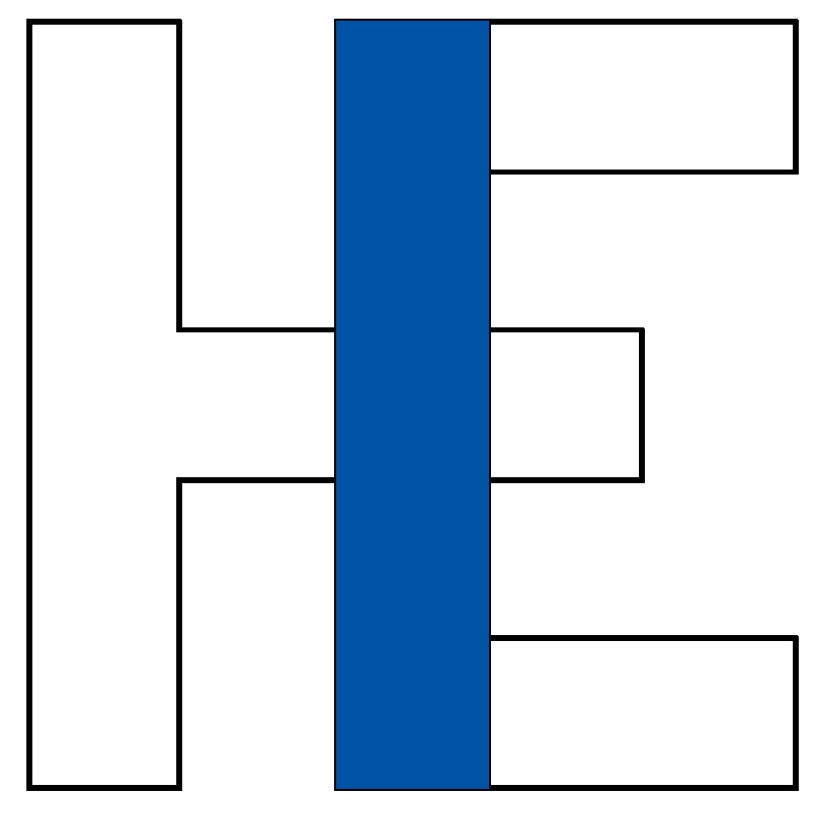 Manpower Requirements(FTE)
Staff:
Management	14.5 	FTE
HIE-Linac		40.2	FTE
Safety		  3 	FTE
Material spending per FTE/year: 100kCHF
Y. Kadi   ISCC Novenber 16, 2009
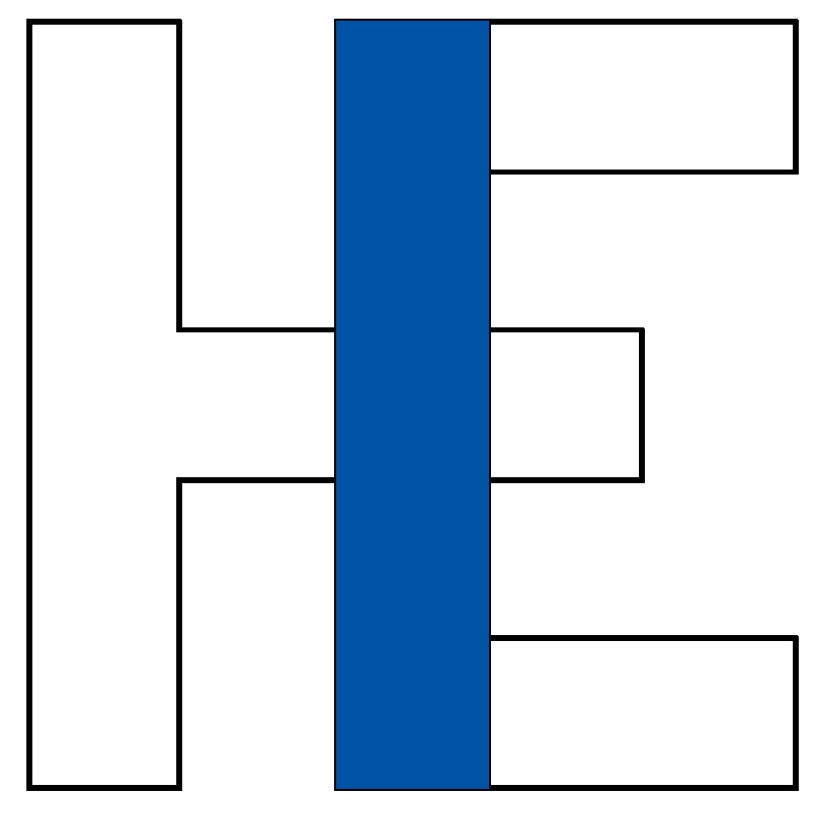 Material Cost Spending Profile
Design Study		2.03 MCHF
Fell/Ass		  	2.04 MCHF 
PhD/TS		 	0.10 MCHF
Y. Kadi   ISCC Novenber 16, 2009
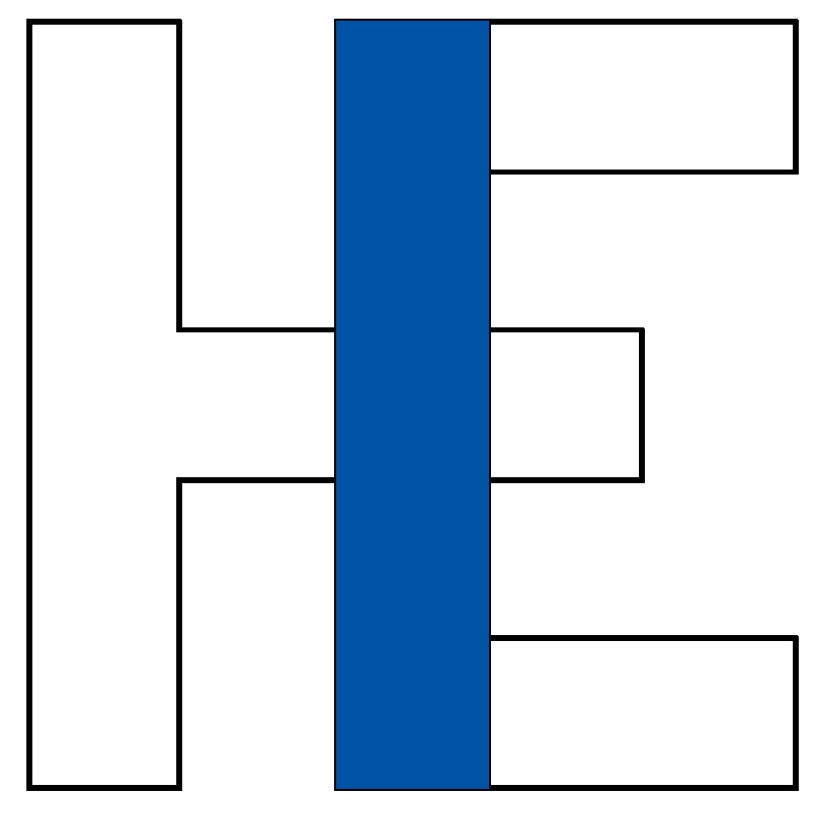 Manpower Requirements
Staff:
Design Study 	7.5	FTE
Safety		  2 	FTE
Y. Kadi   ISCC Novenber 16, 2009
INTERREG_IV_A Proposal (Norway)
A University Cluster and Regional Industry Collaboration in High‐Tech Accelerator Development for Subatomic Physics and Neutron Scattering

The aim is to provide the opportunity for local companies to take part in an ongoing accelerator development project to enhance the long term capability and competence of these companies to participate in the continuous maintenance and development of the ESS proton driver and associated equipment. The project falls under eligibility criteria A of interregional program IV of the European Union. It aims to support sustainable economic development in the region by developing local enterprise with the regional profile provided by ESS.

Participating universities in the region include Lund University, Aarhus University, Chalmers University of Technology and Oslo University. Contacts have also been initiated with local companies such as Danfysik. The groups at these participating universities have long standing knowledge of accelerator based research and are currently participating in a development project for a new accelerator for radioactive ion beams at CERN. 

The aim of the collaboration is to perform prototyping and development work within the following areas or a subset thereof:

‐ Design and prototyping of normal conducting magnets
‐ Copper cavity machining and electron beam welding for superconducting cavity construction
‐ Design and manufacturing of liquid helium based cryogenic transfer lines
‐ Yoke sub‐assembly of super conducting magnets
‐ Design and construction of RF cryostat
‐ Clean room assembly of RF ancillaries

The gain for the participating university groups is also the establishment of a close collaboration in the field of subatomic physics within the region that will be
maintained over at least the coming 20 years and this in collaboration with local industry.
Y. Kadi   ISCC Novenber 16, 2009
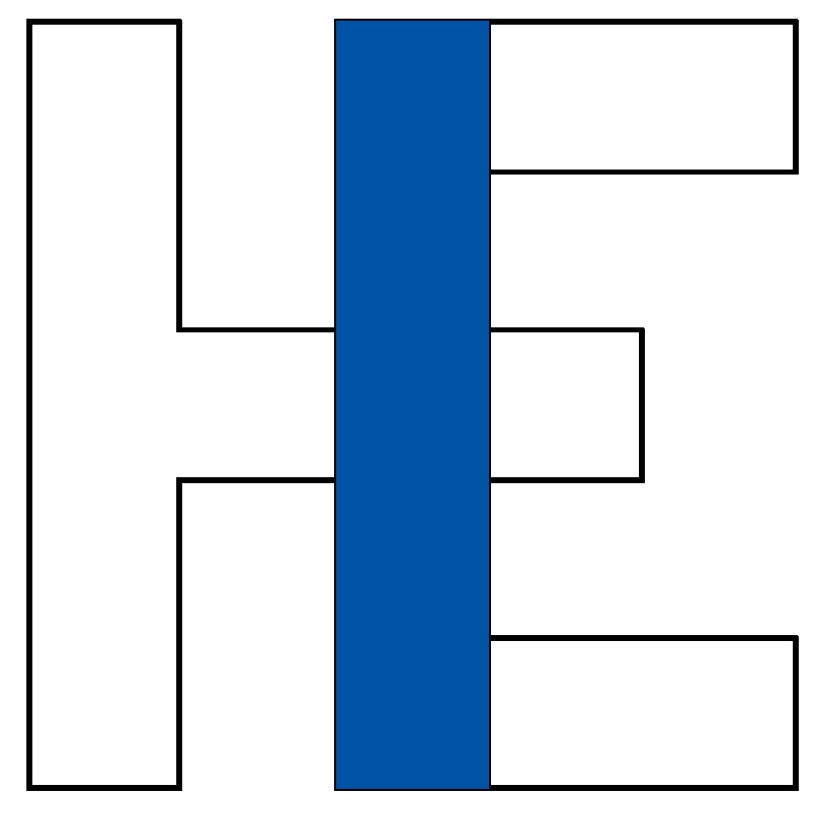 HIE-LINAC WBS
Y. Kadi   ISCC Novenber 16, 2009
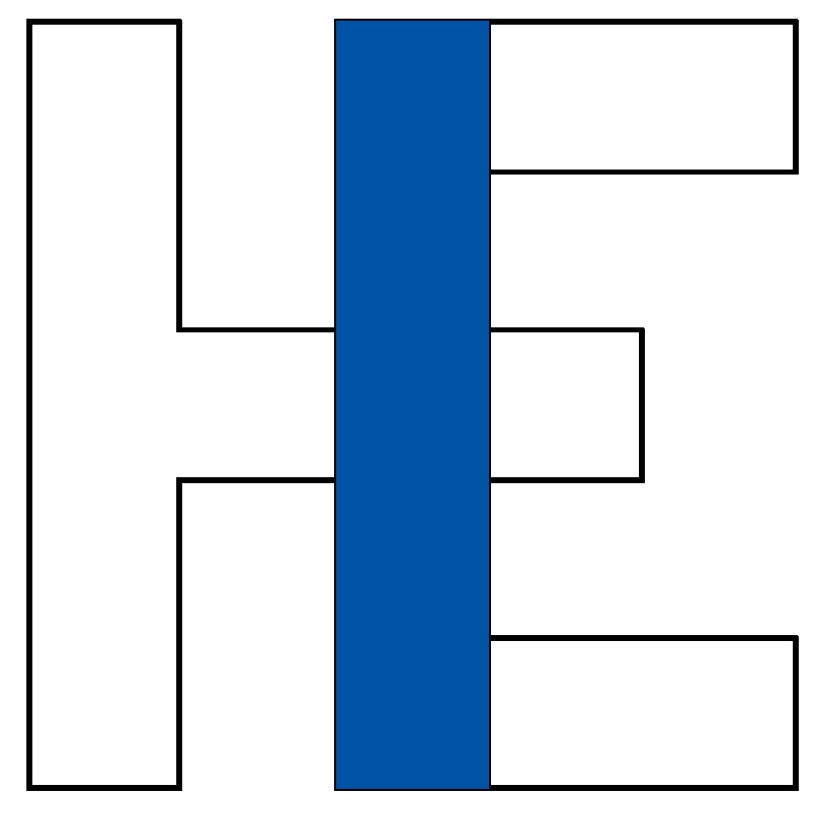 Target Area Design Study WBS
Y. Kadi   ISCC Novenber 16, 2009
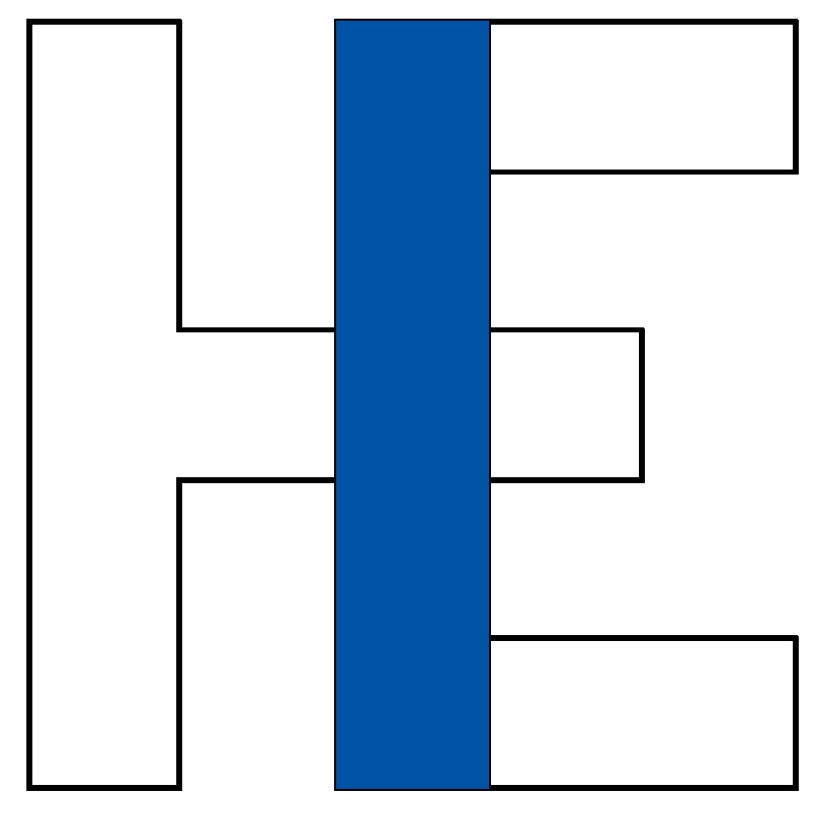 Safety
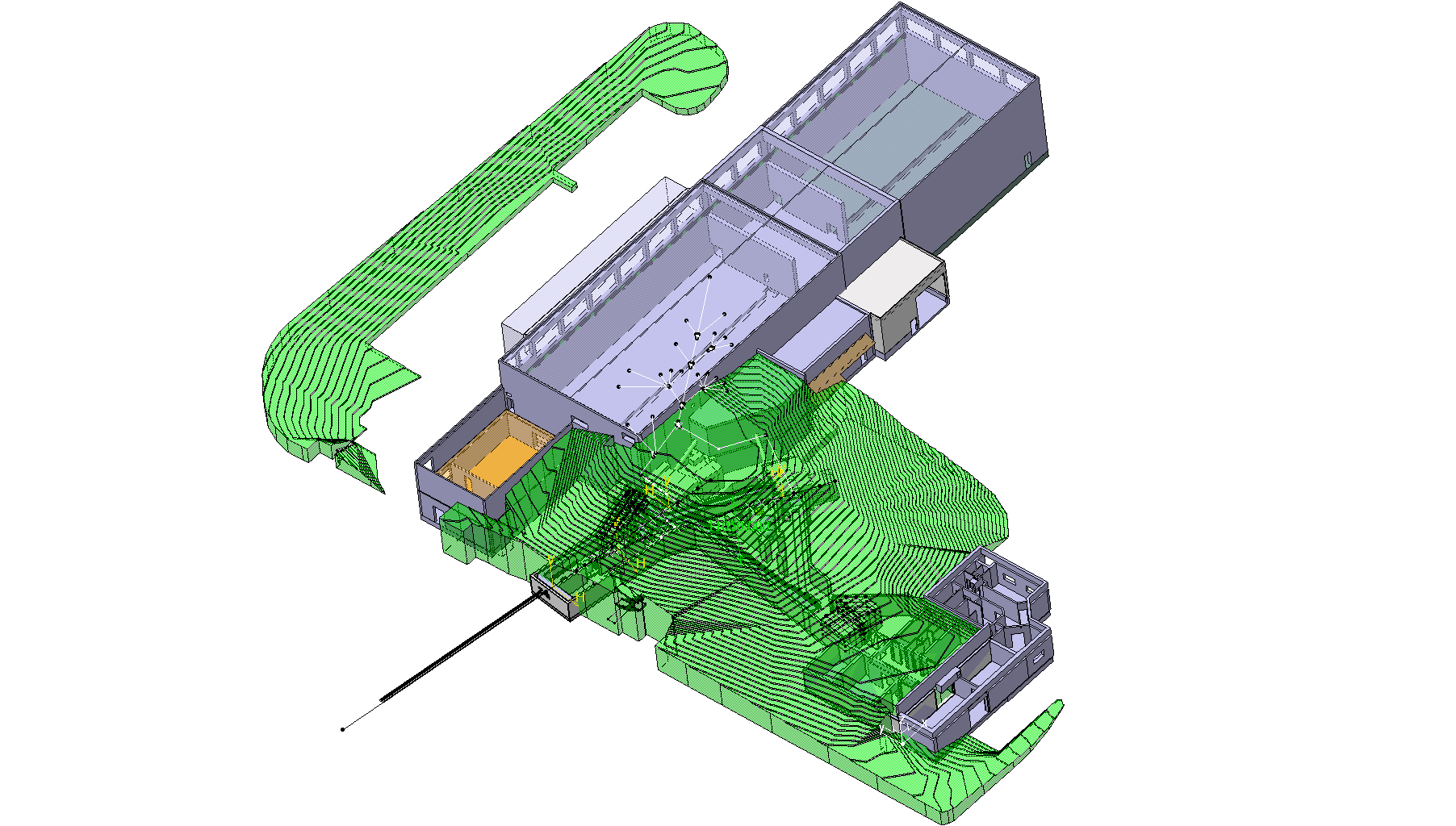 All safety aspects of the project should be addressed by an independent safety commission who should evaluate and approve the proposed modifications to the facility. However the following tasks should be a part of the safety work package.
Radiation Protection
Fluka simulations, shielding calculations
Radioactive waste inventory and conditioning, transport, elimination pathway.
Operational boundary conditions
Safety
Risk analysis, safety files, safety management plan, general safety
Access
Interlocks, protocol, primary and secondary areas.
Fire detection
Y. Kadi   ISCC Novenber 16, 2009